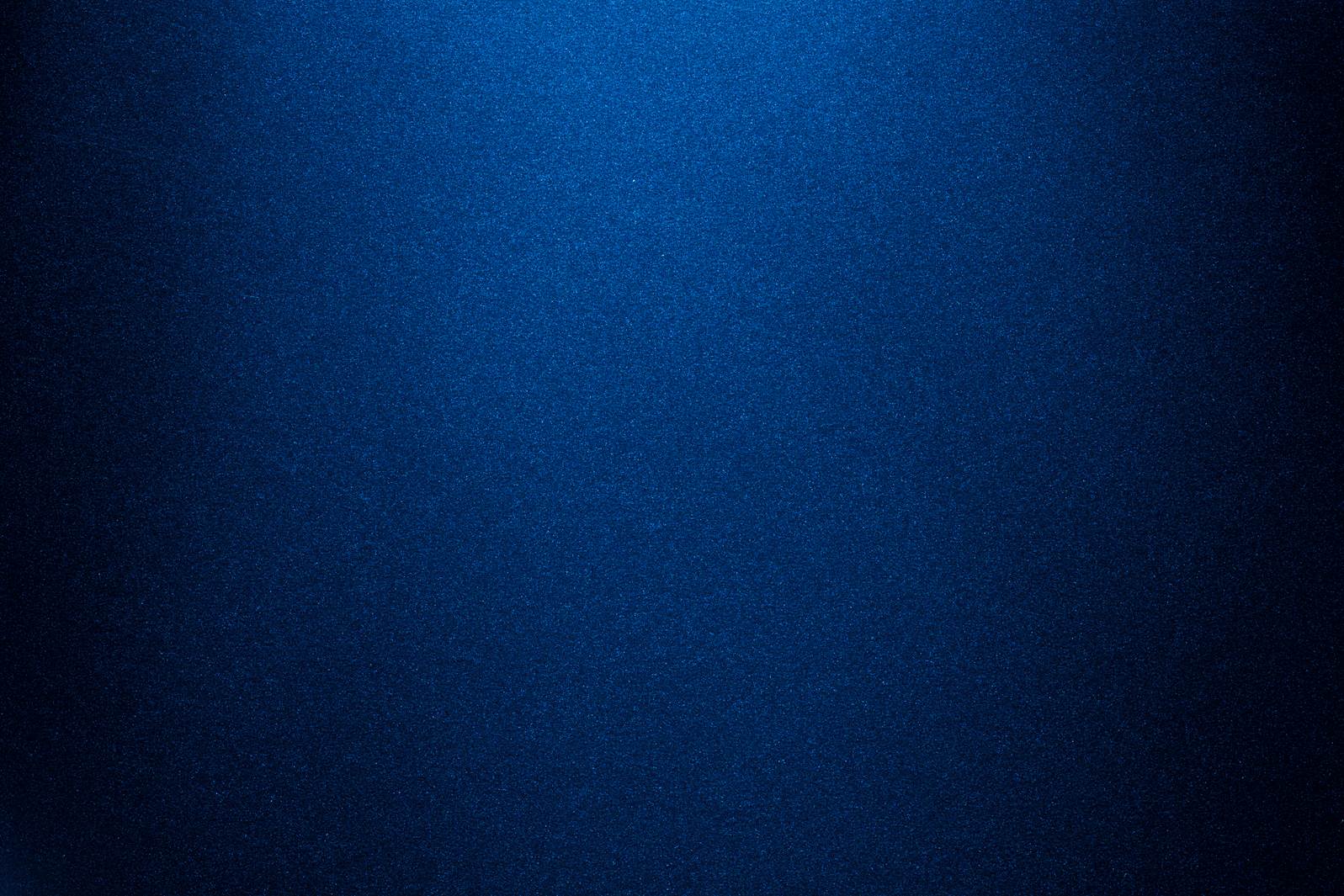 苦杯
路22:39-46
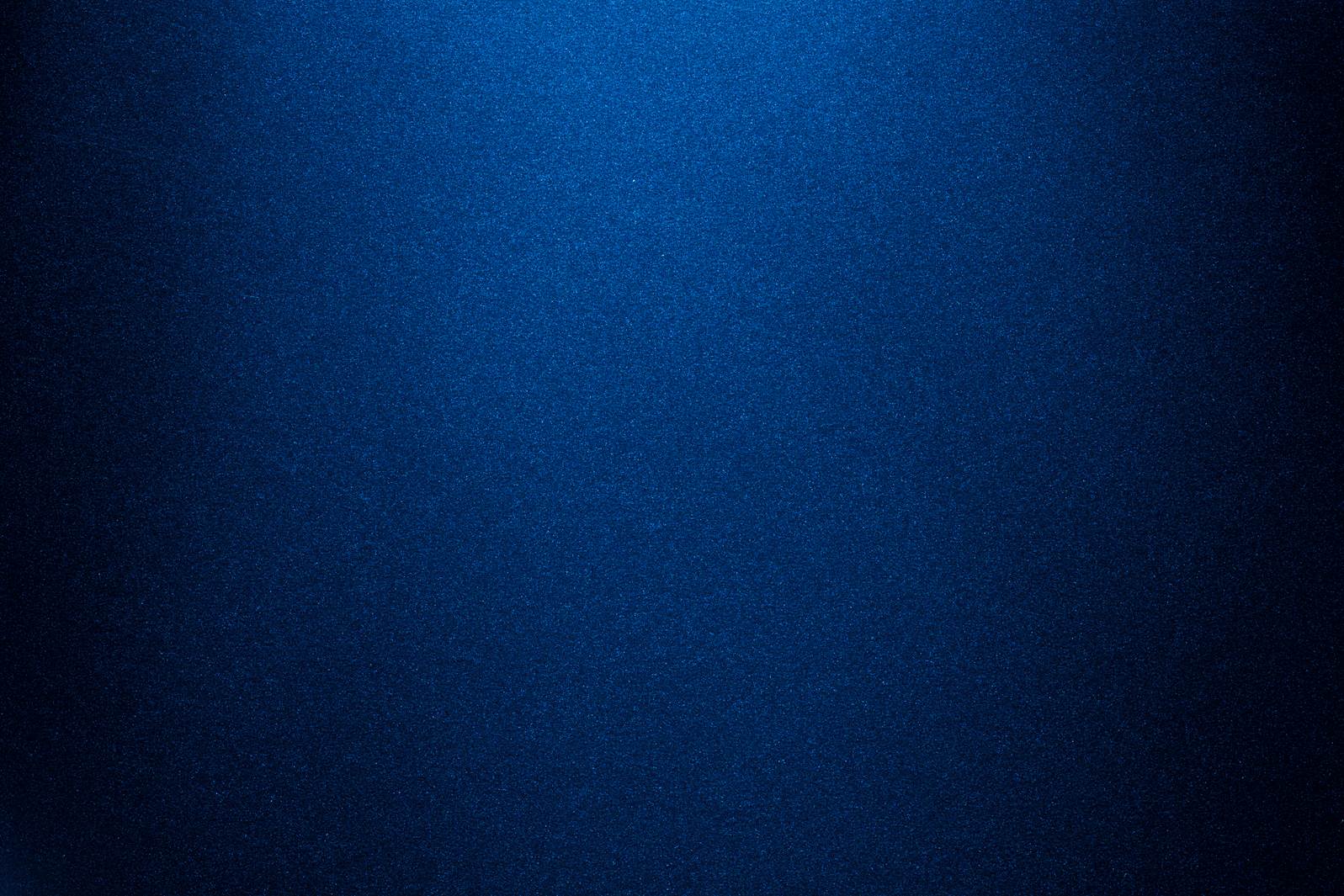 “父阿，你若愿意，就把这杯撤去。然而不要成就我的意思，只要成就你的意思。”（路22:42）
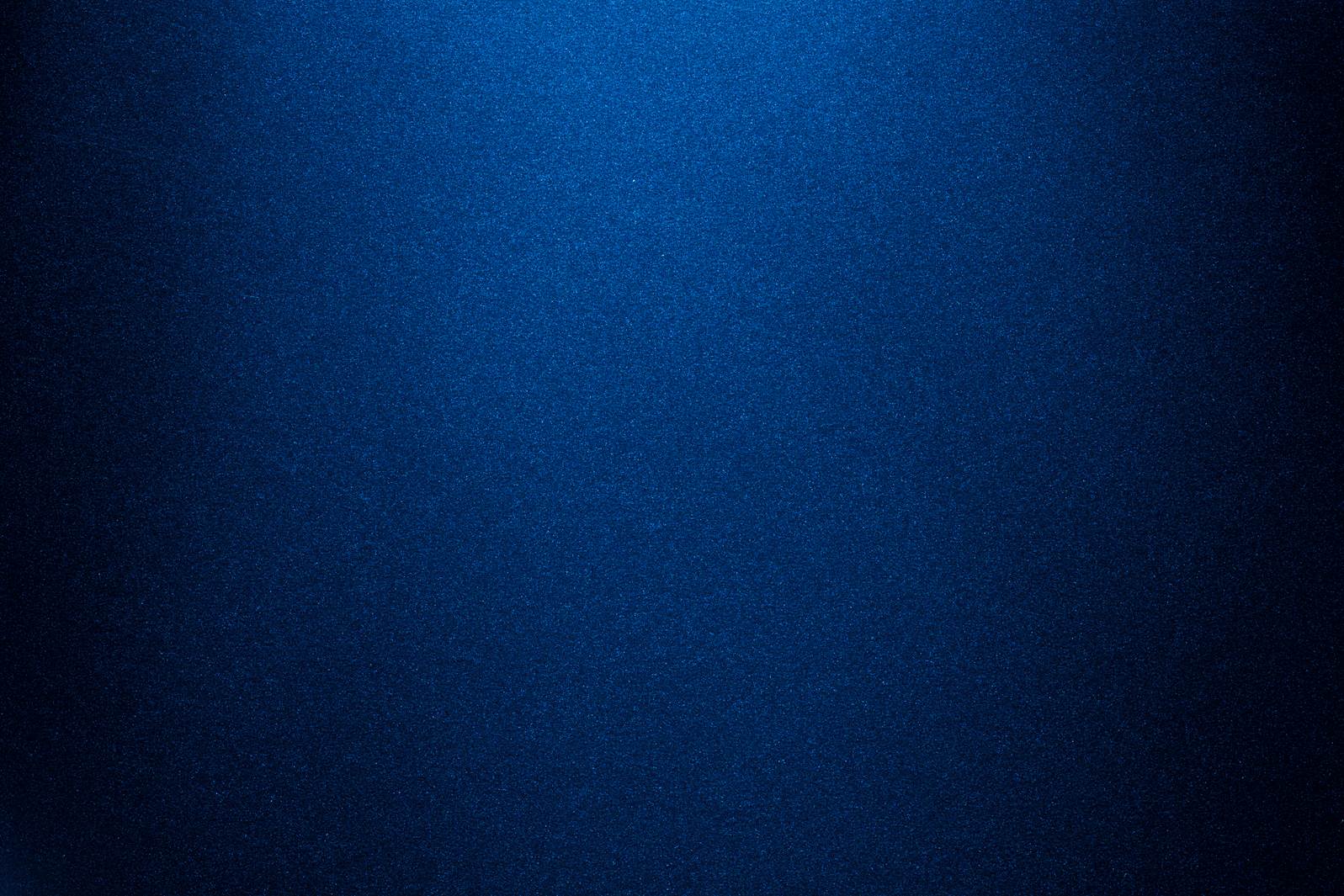 神人耶稣，无所不能！客西马尼，忧伤惊恐？
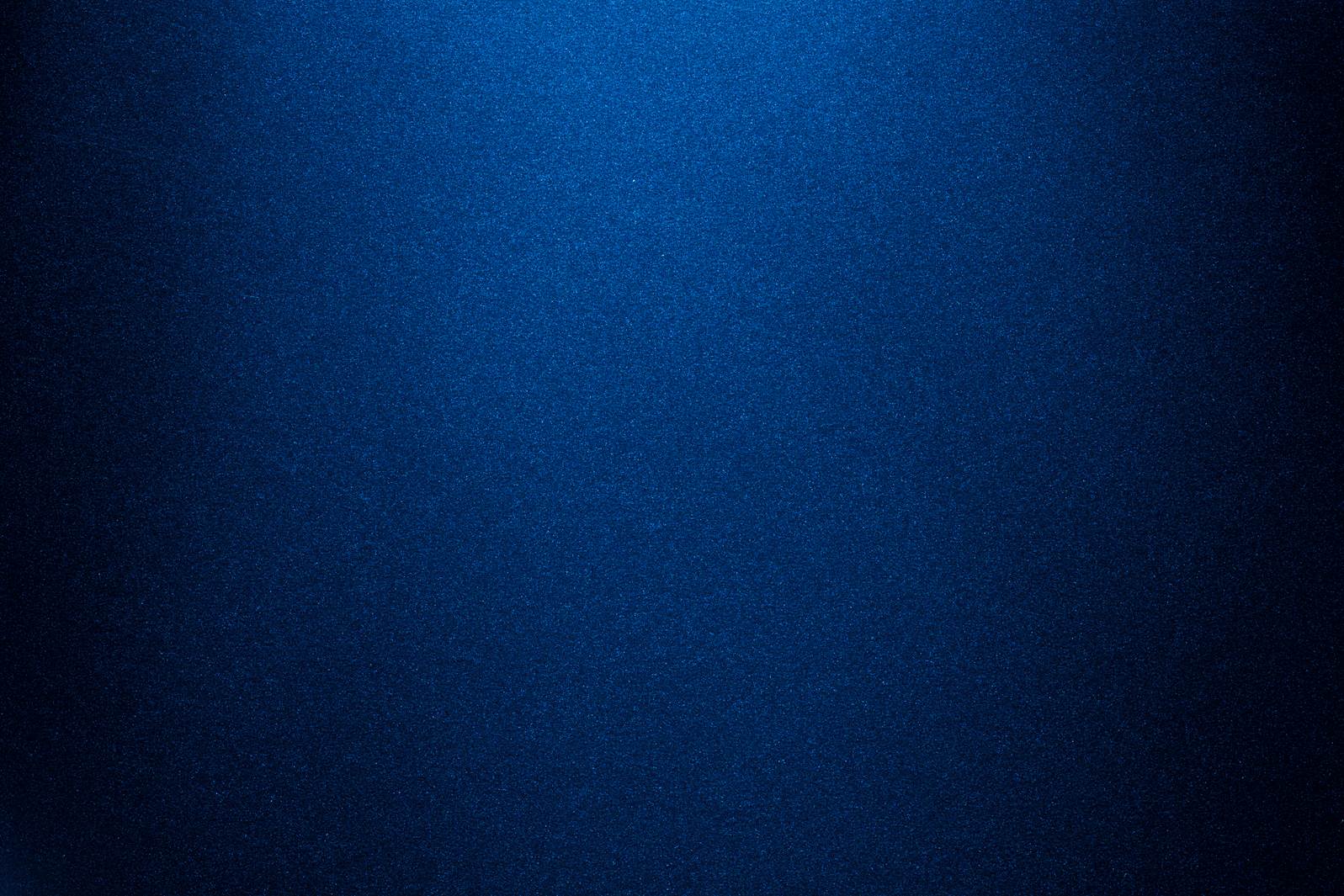 把这杯撤去：原文是把这杯从我撤去，“我”使用了所有格
撤：命令语气
成就：命令语气
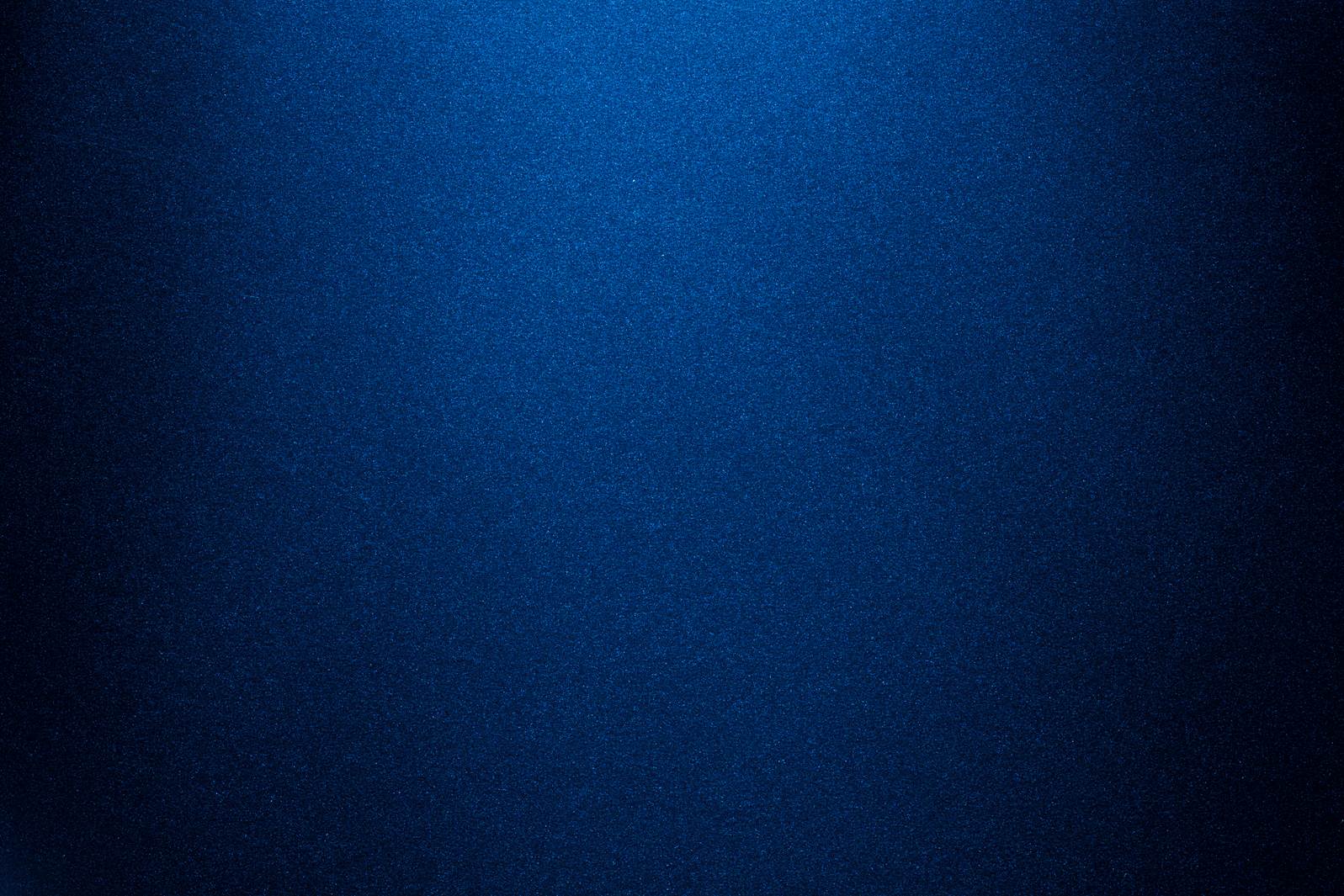 肉身之苦，精神之辱，灵魂之孤
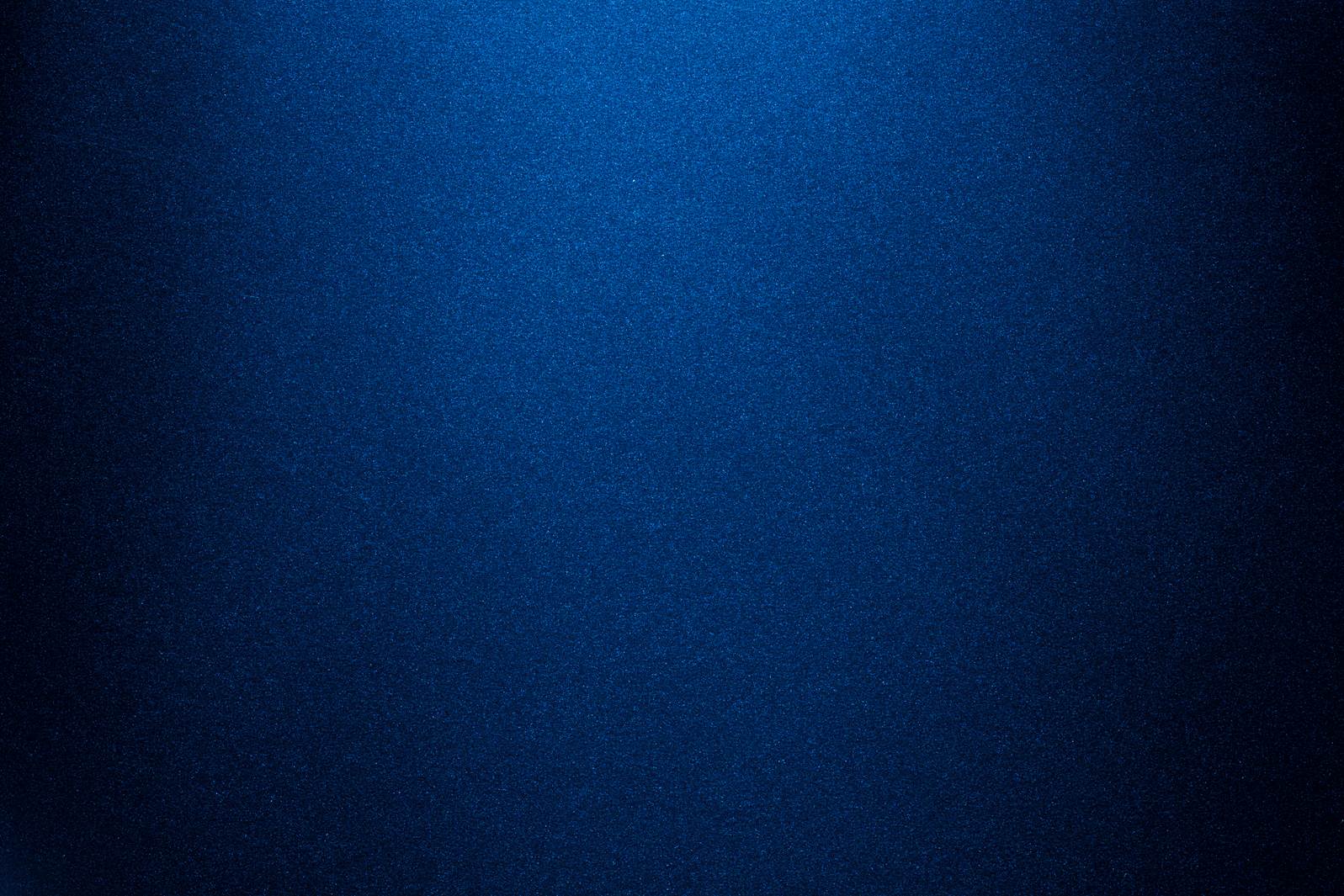 降魔救人，生命传递身体兴起，国度建立
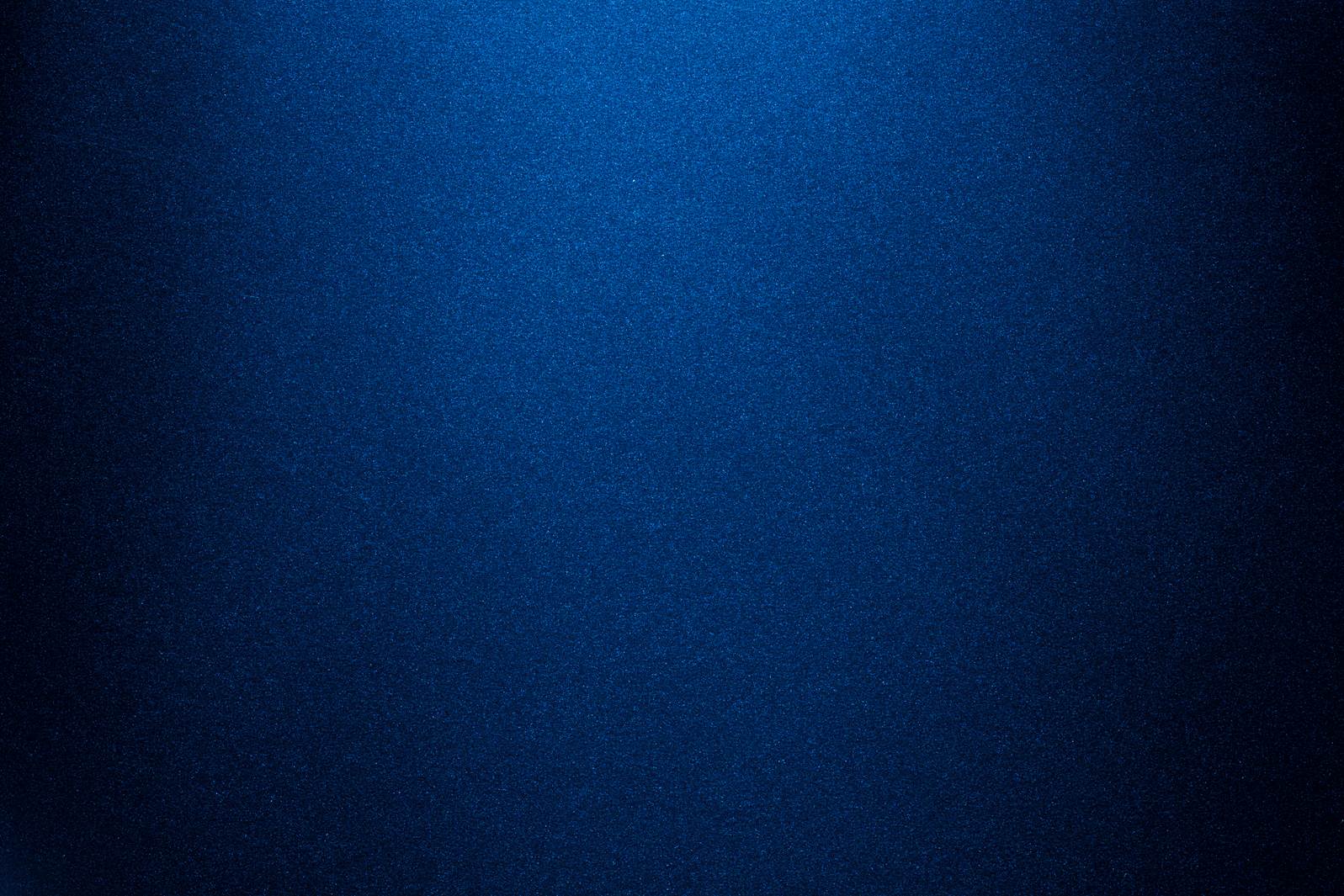 马云   爱迪生   左丘明
司马迁   贝多芬   海伦凯勒
有志者事竟成，破釜沉舟，百二秦关..
苦心人天不负，卧薪尝胆，三千越甲..
阳光总在风雨后，请相信有彩虹，风…
不经历风雨怎么见彩虹，没有人能随随便便成功，把握…
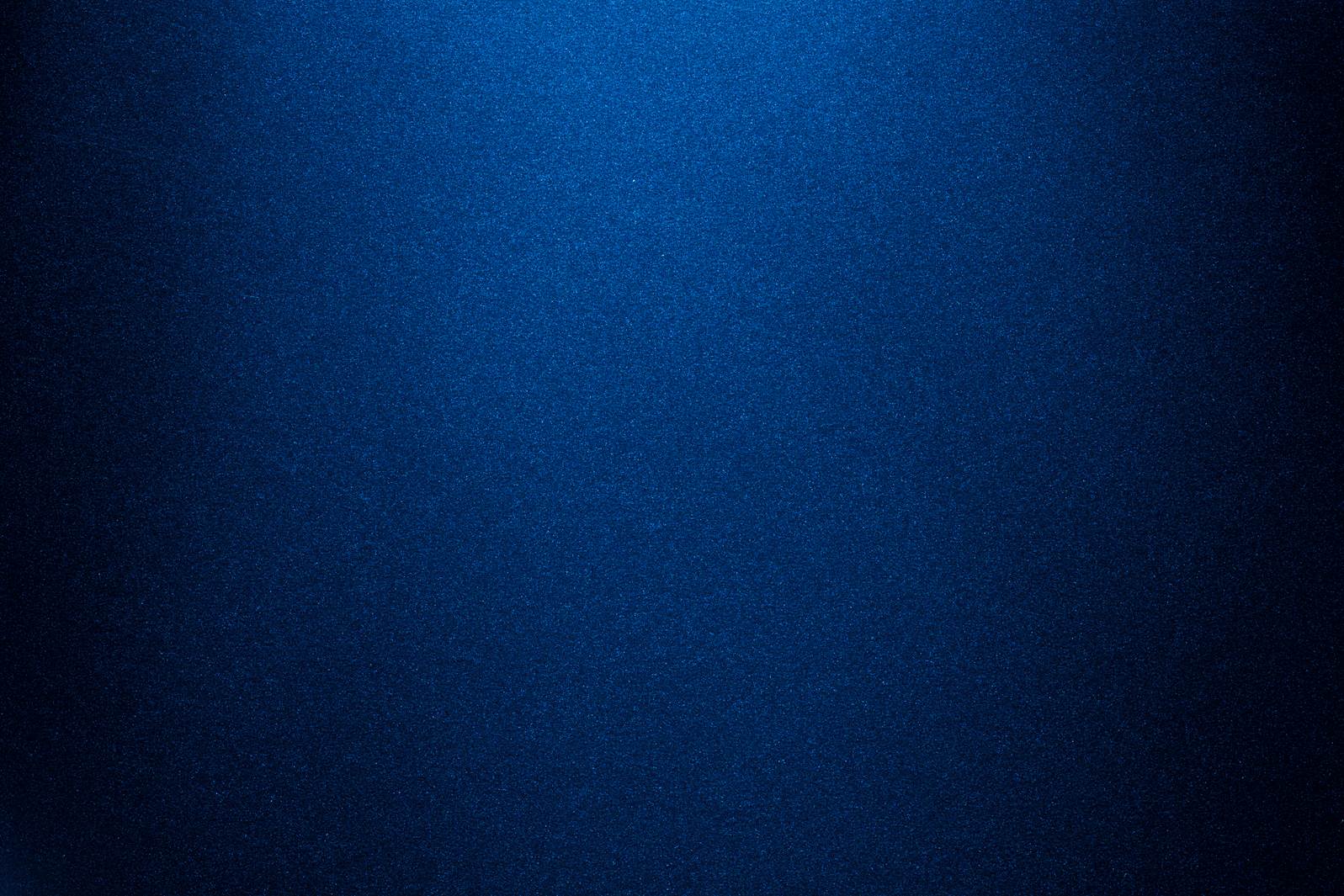 示弱，祷告，顺服
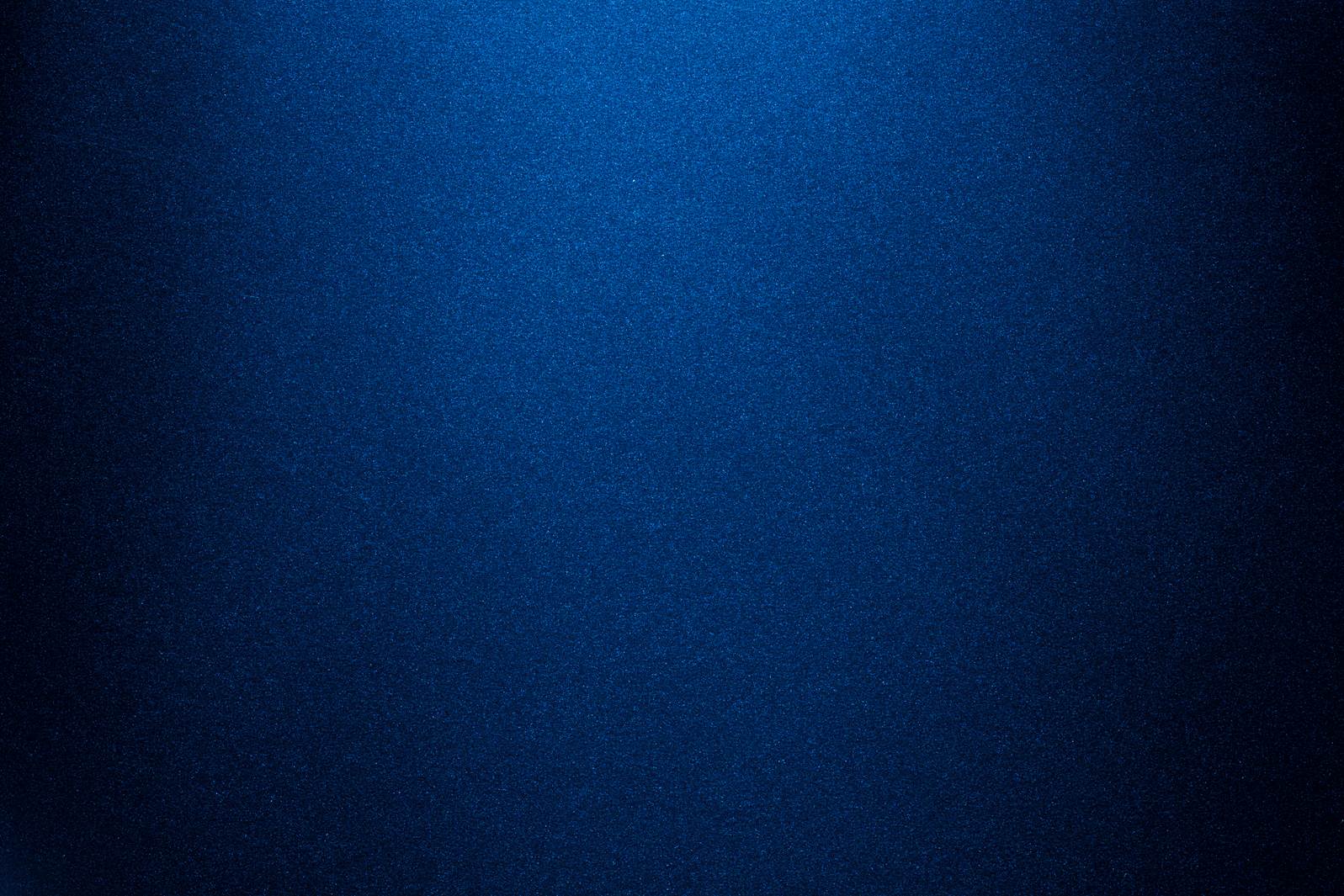 自由意志是用来顺服神的旨意
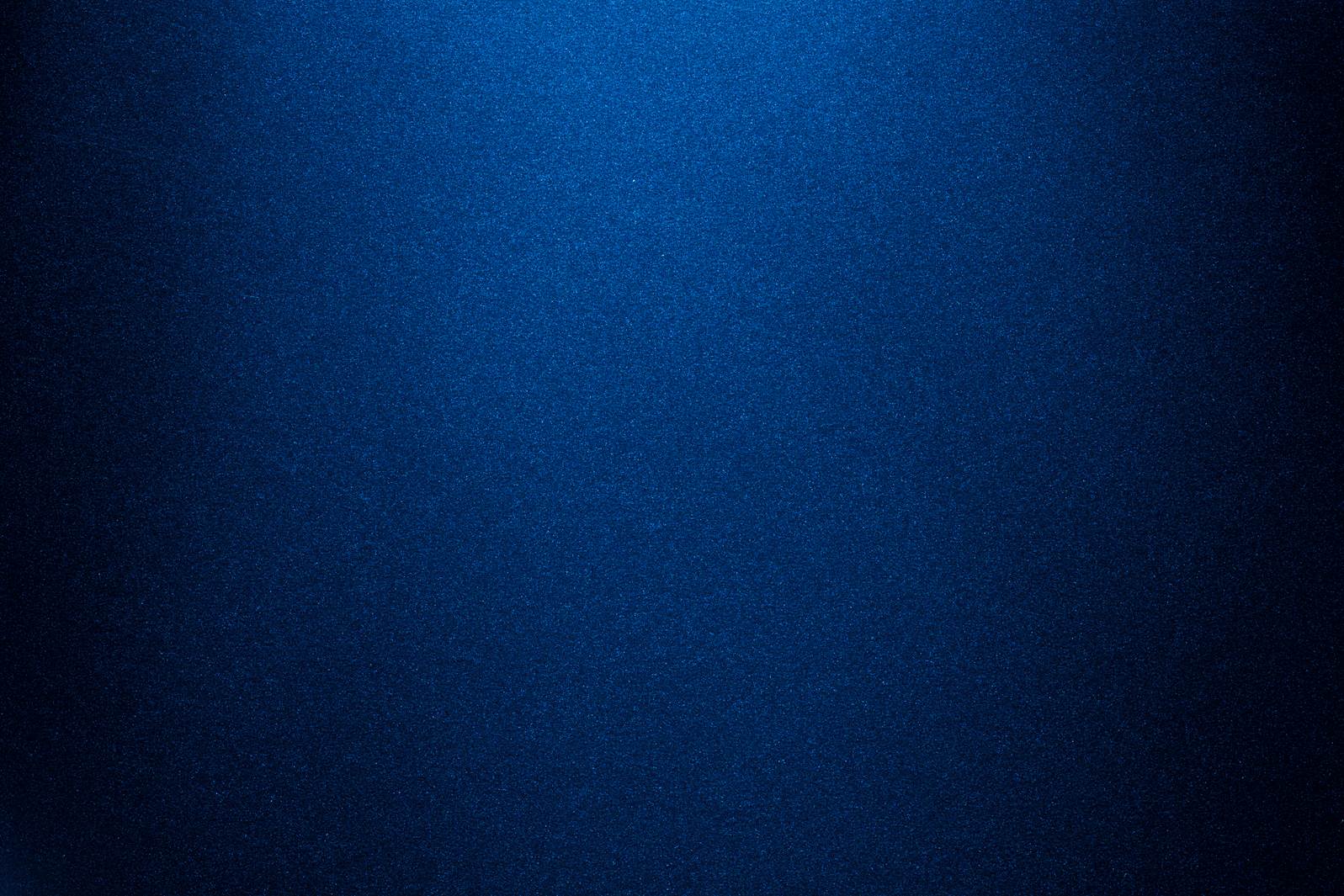 逃避？血气？自利？
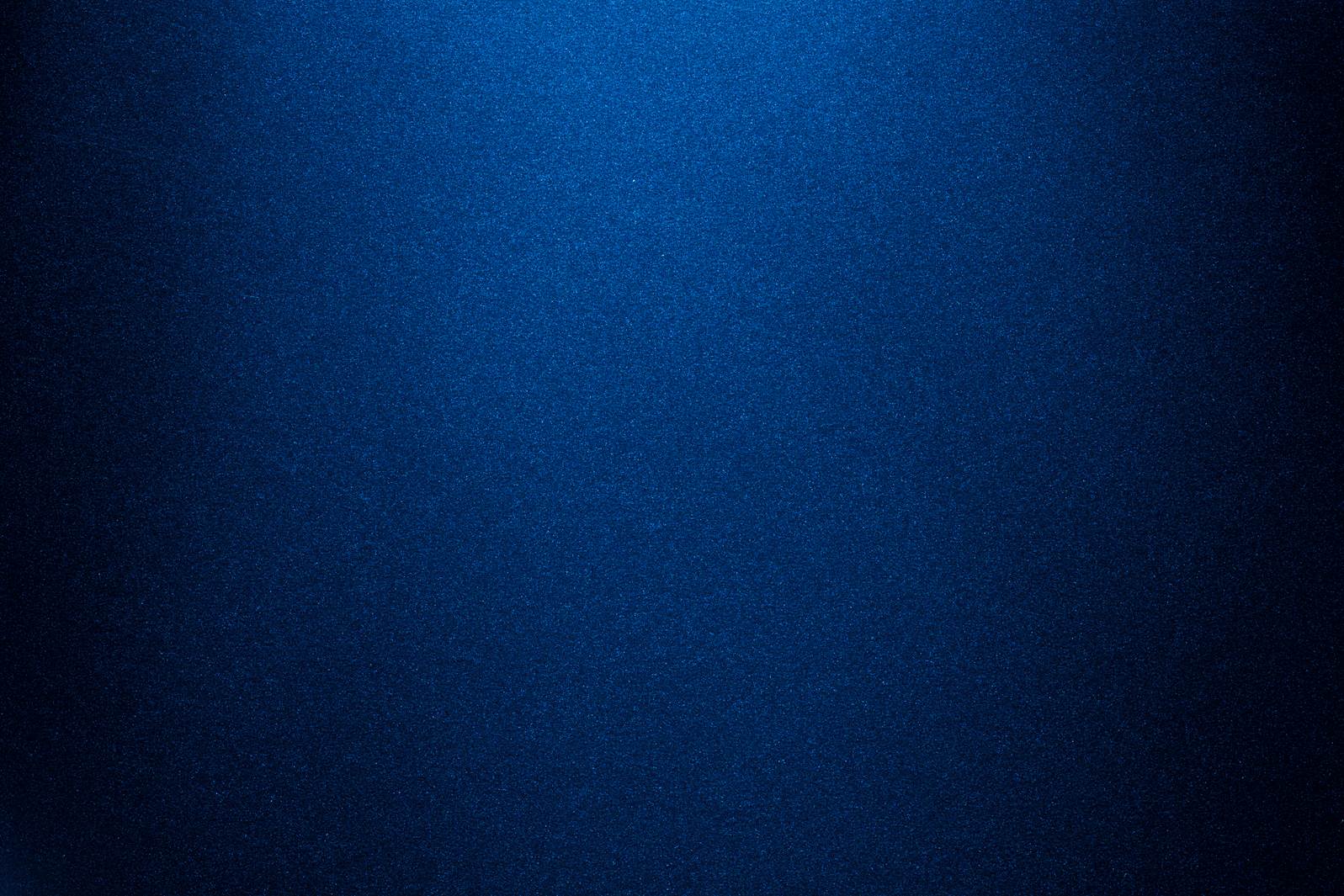 “因为他预先所知道的人，就预先定下效法他儿子的模样，使他儿子在许多弟兄中作长子。 ”（罗8:29）
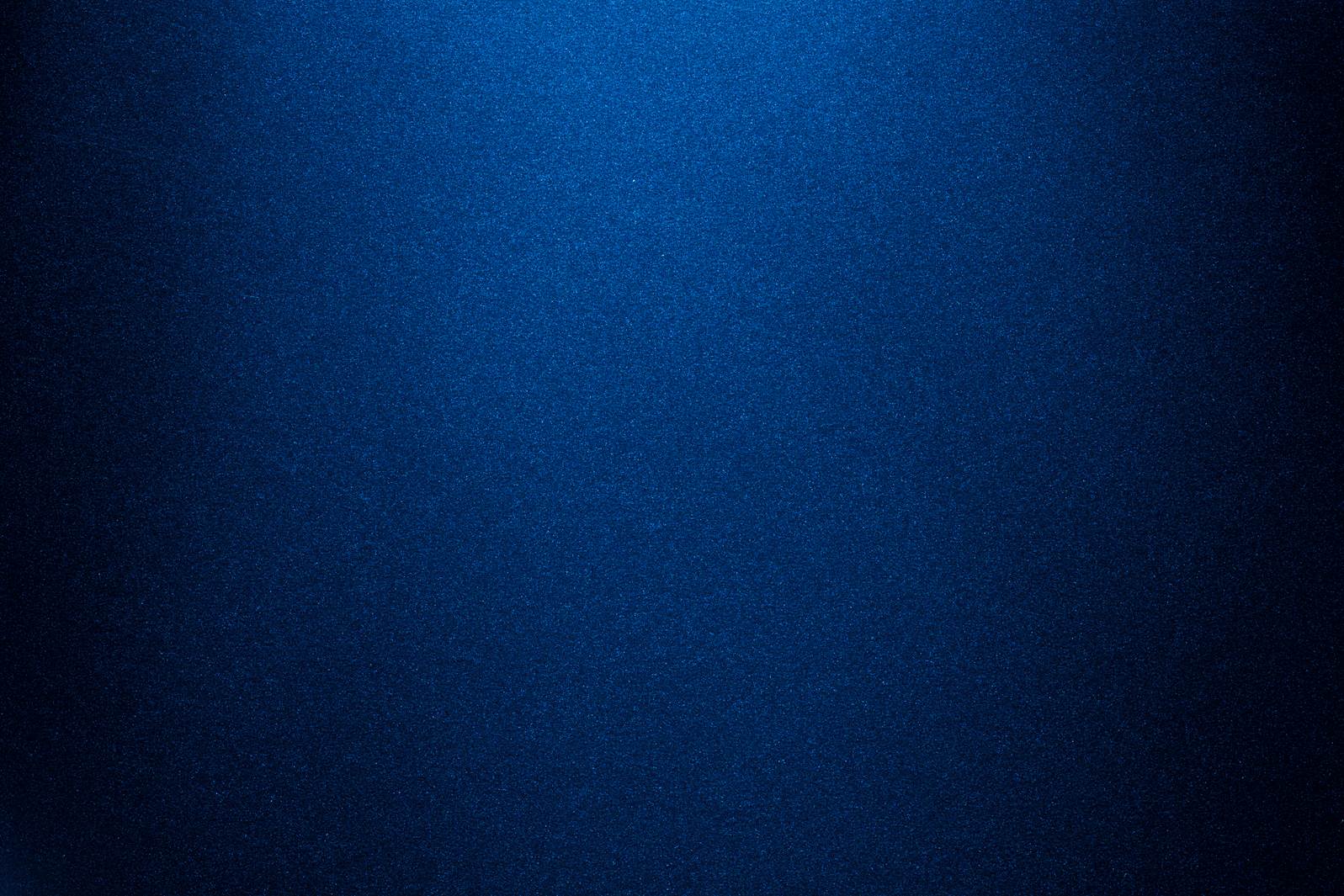 敞开在肢体中
确信在话语中
恳切在祷告中
顺服在行动中
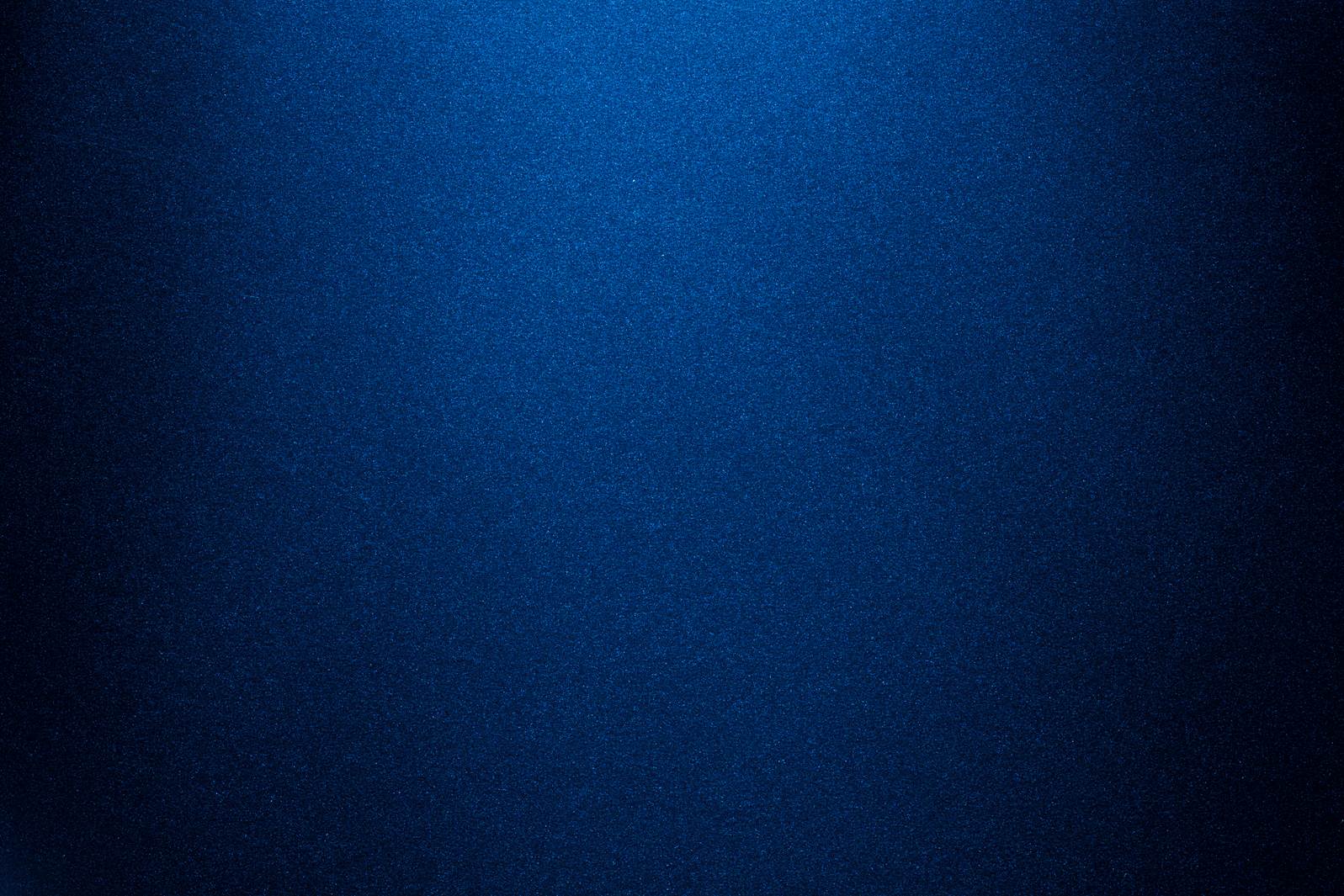 逃避？直面？
血气？祷告？
自利？祂利？